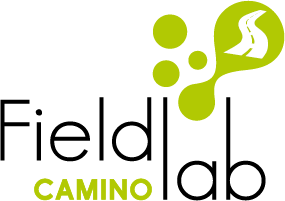 Stuurgroep

Henk Akkermans/Paul van Kempen

Ron Nuwenhof

Timo Meinders

Angelien van Boxtel

………………………
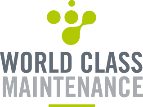 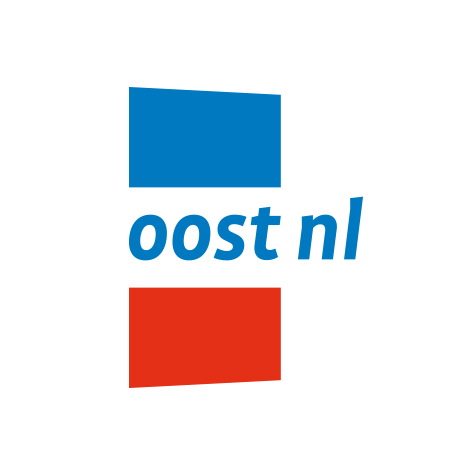 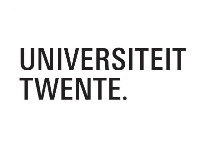 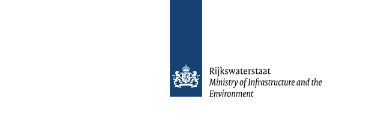 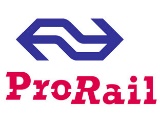 Water
Electra
Tunnels
Rail
4 pilotprojecten
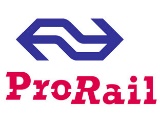 De pratende brug
Zelflerend RTC / Machine Learning
Ontwikkeling rioolinspectierobot
Proeftuin Sluis Eefde
Proeftuin 
Stuw de Haandrik
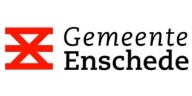 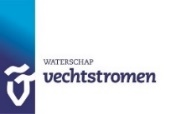 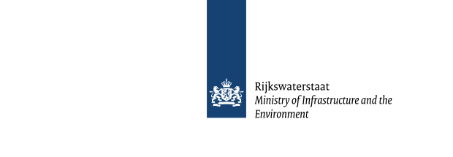 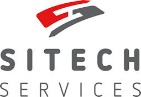 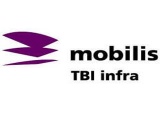 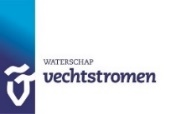 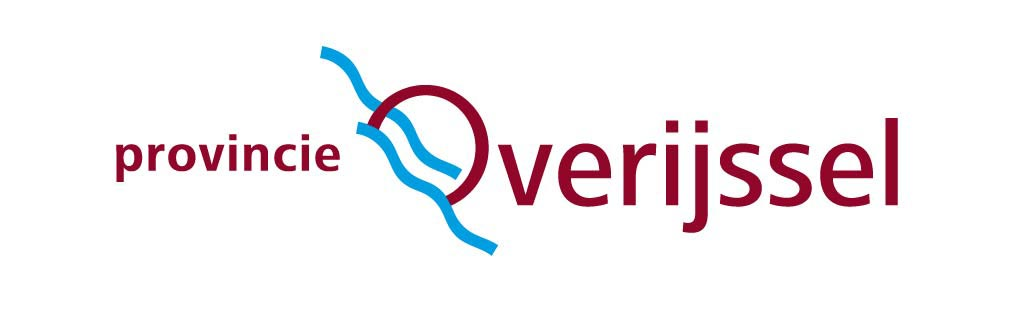 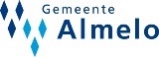